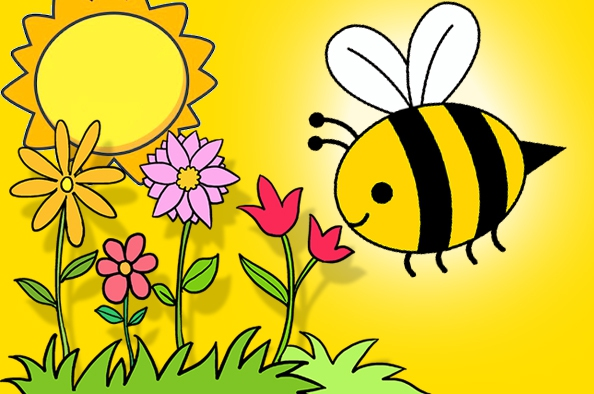 MELLÉKNEVEK HELYESÍRÁSAKészítette: Batárné Jónás Katalin
Mai óránkon elkísérnek minket a zümmögő, szorgalmas méhecskék.
Ismételjünk!
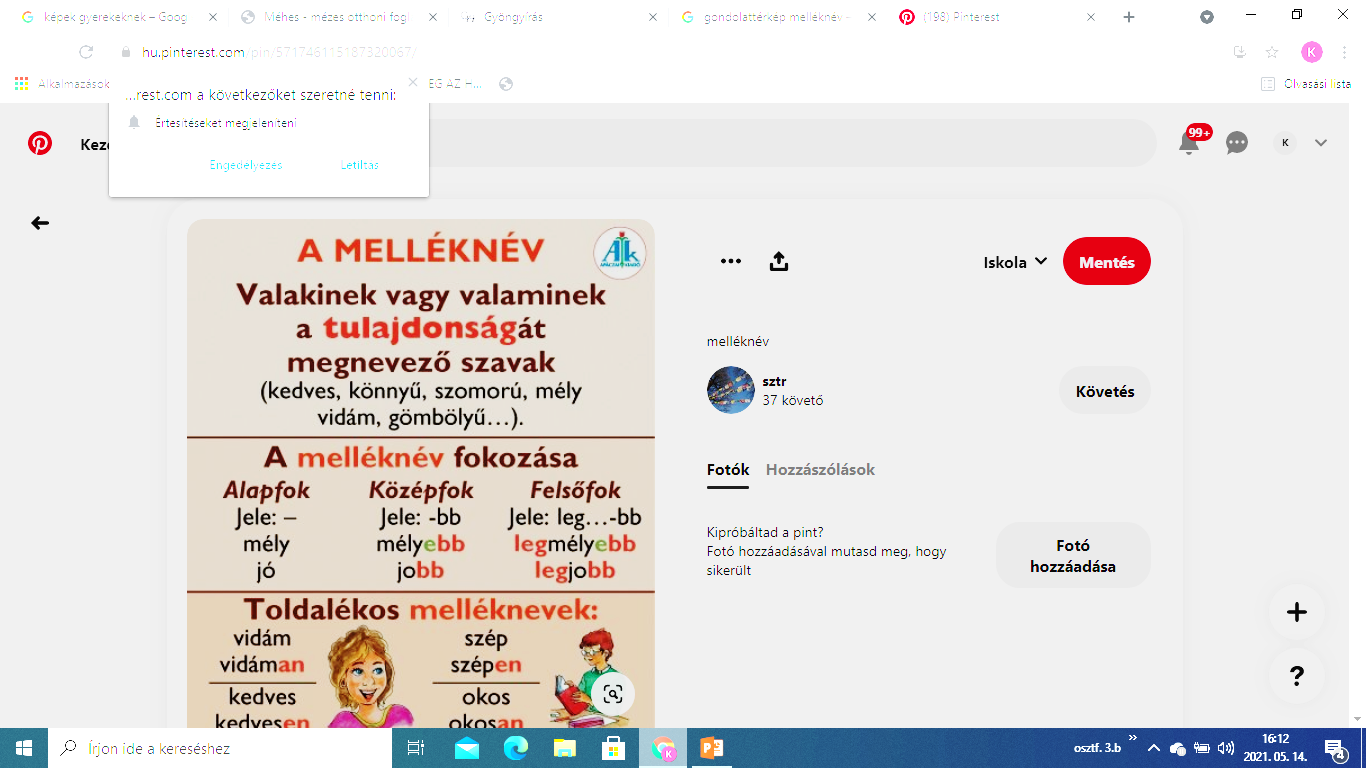 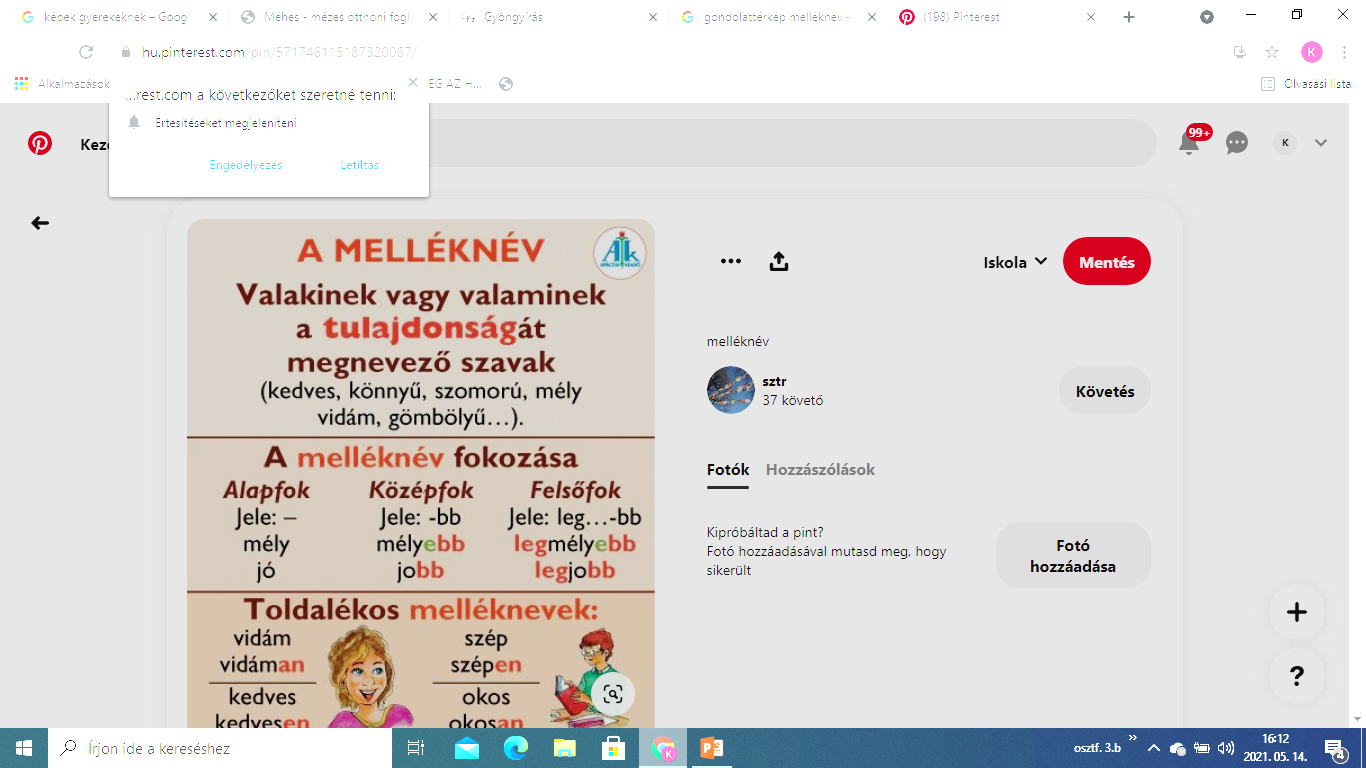 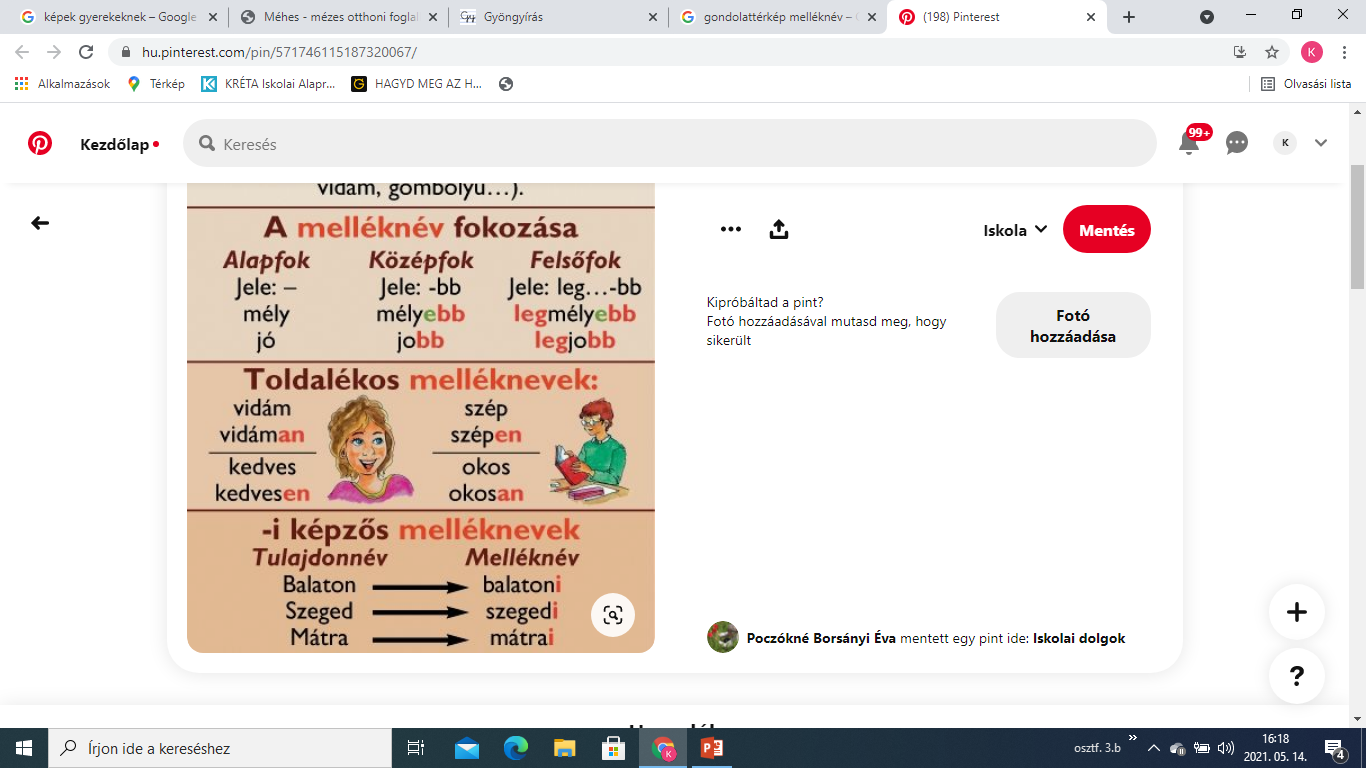 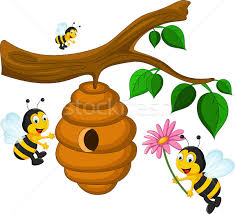 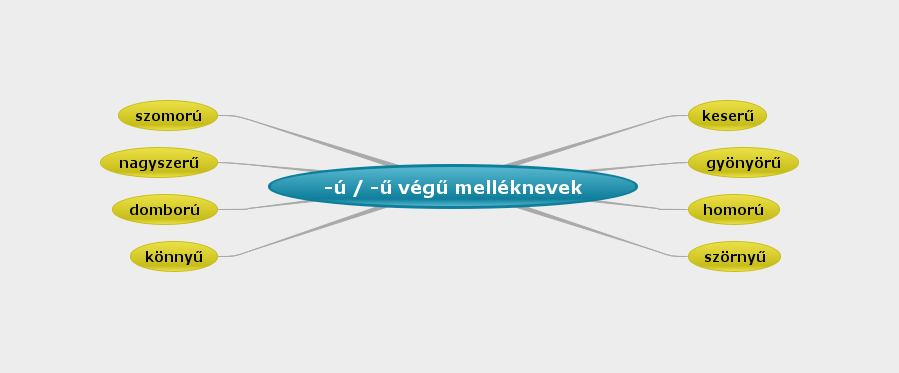 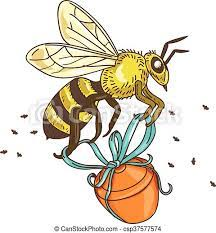 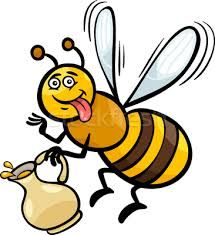 segítő
mosolygó
-ó/-ő végű melléknevek
forró
évelő
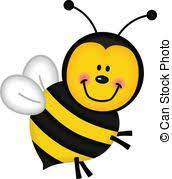 viruló
süllyedő
Helyezd el a mellékneveket a halmazábrában!forró, könnyű, szigorú, gyönyörű, hosszú,  felső, aggódó,  gömbölyű, süllyedő, pöttyös, csillagos
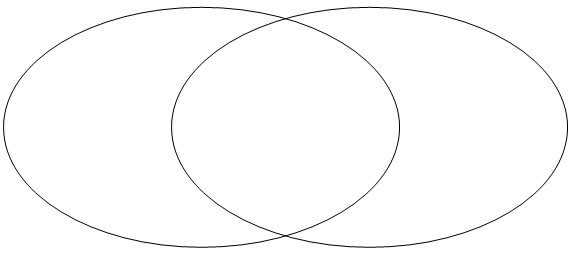 HOSSZÚ MAGÁNHANGZÓ
HOSSZÚ MÁSSALHANGZÓ
VAN BENNE HOSSZÚ MAGÁNHANGZÓ
forró
pöttyös
szigorú
könnyű
hosszú
gyönyörű
süllyedő
csillagos
aggódó
felső
gömbölyű
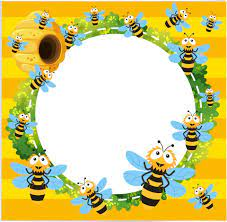 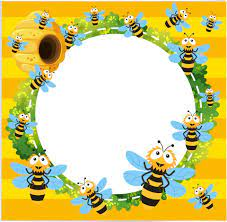 j
ly
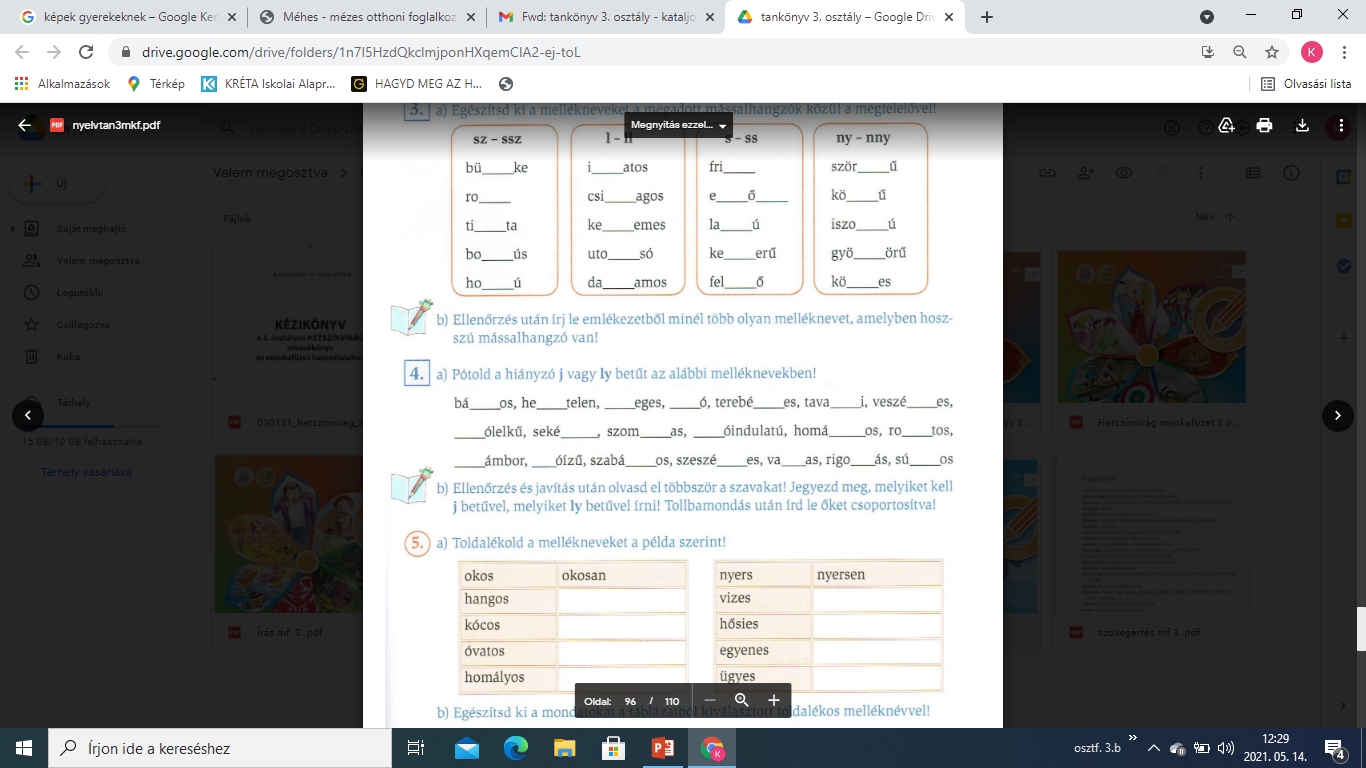 j
j
j
ly
ly
ly
ly
j
ly
j
ly
j
j
ly
j
ly
ly
j
j
ly
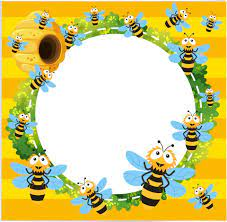 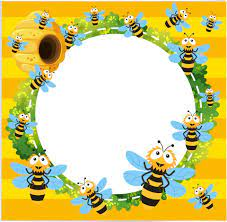 TOLLBAMONDÁS
J
LY
Olvasd el a szókapcsolatokat!
 Írd le emlékezetből!
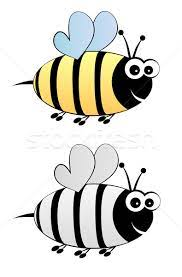 terebélyes tölgyfa
veszélyes zivatar
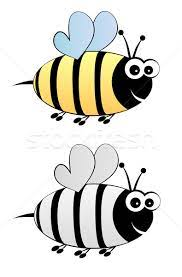 tavalyi tanév
szeszélyes időjárás
jámbor jószág
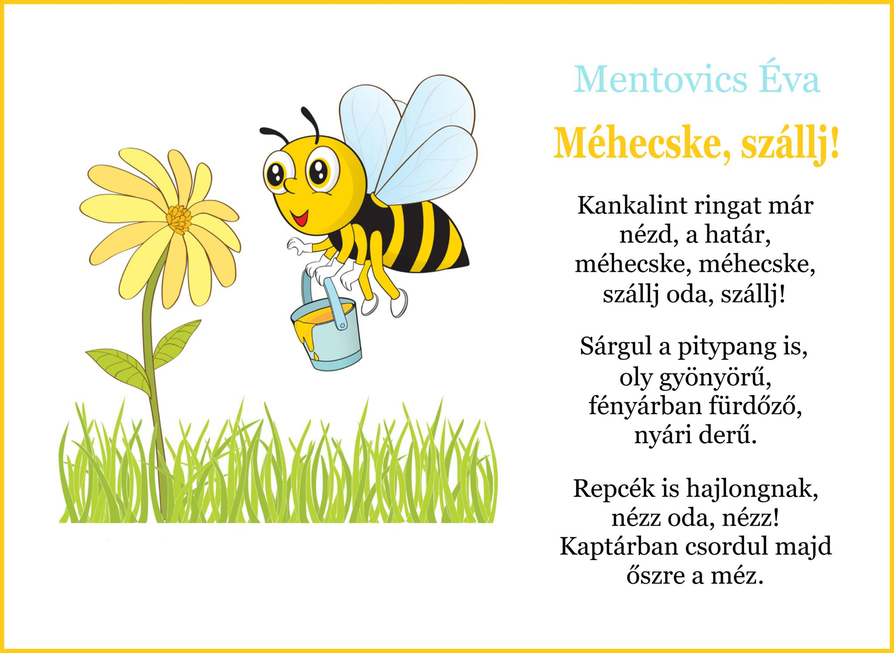 Hallgasd meg a mesét!
https://www.youtube.com/watch?v=P3hkJsdANJA
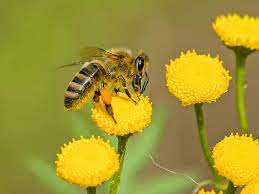 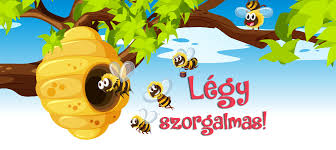 Házi feladat: Tk. 103. oldaláról másold le a j-t, ly-t tartalmazó szavakat!